Italian cuisine
Italy is country in a south Europe.This country has a glorious history anda rich cultures.
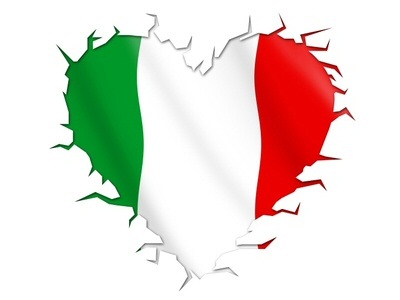 Italian dishes are very popular in the world. Italian food is one of the best in Europe.
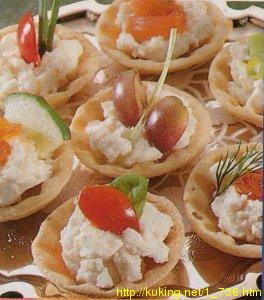 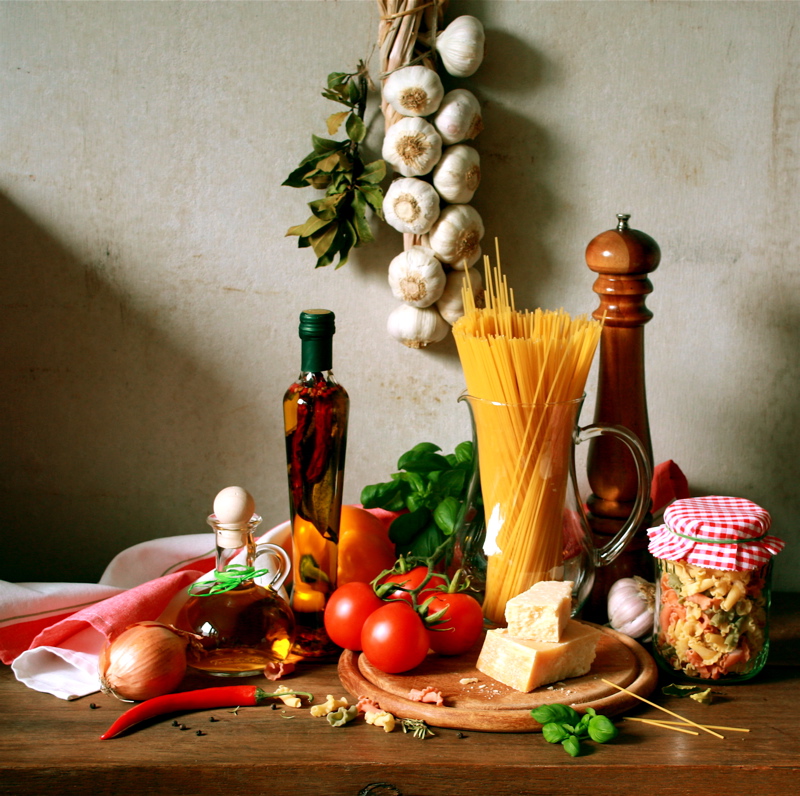 This food is diverse and link manynutty tastes.
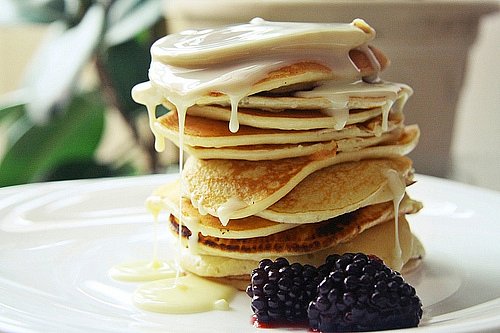 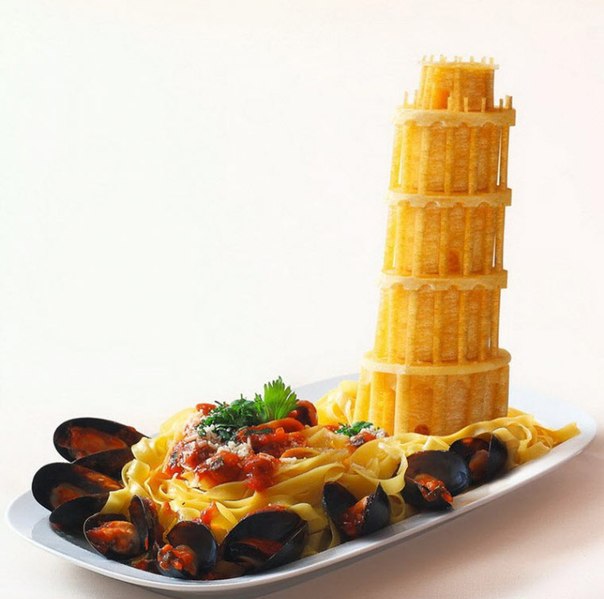 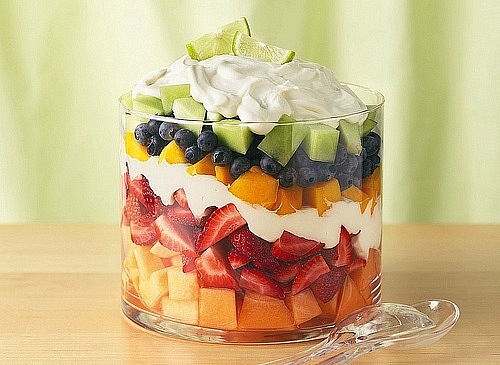 Vegetables rules in Italian kitchen,but their king is tomato.
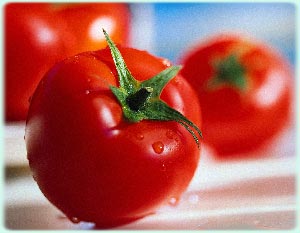 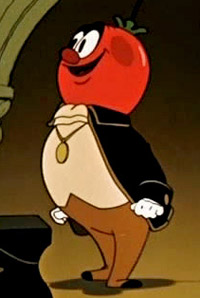 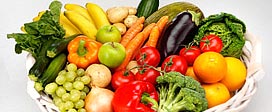 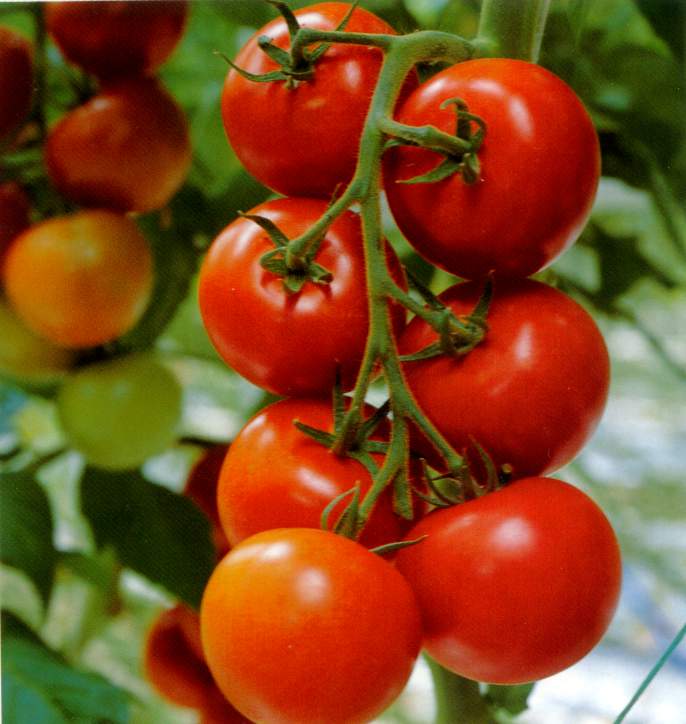 Italian food is very useful, becausemajority dishes consist of vegetables.Italians use only naturals products.Their food has many vitamins andnutrients . So italians are very healthy.
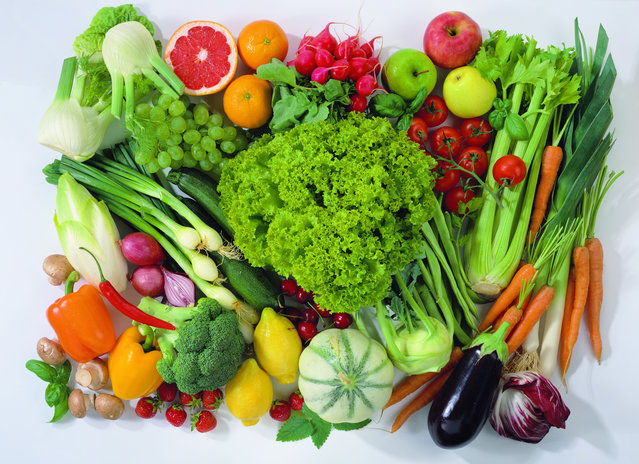 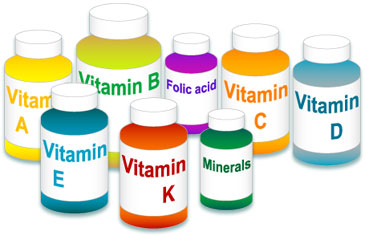 Salt is the main seasoning. They usegreenery and cheese too.
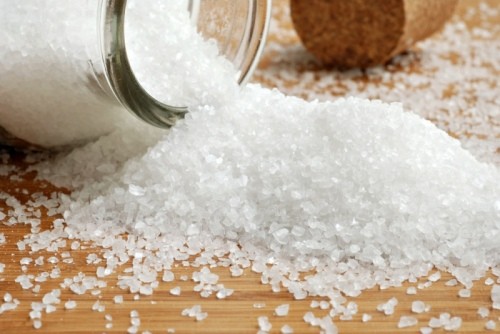 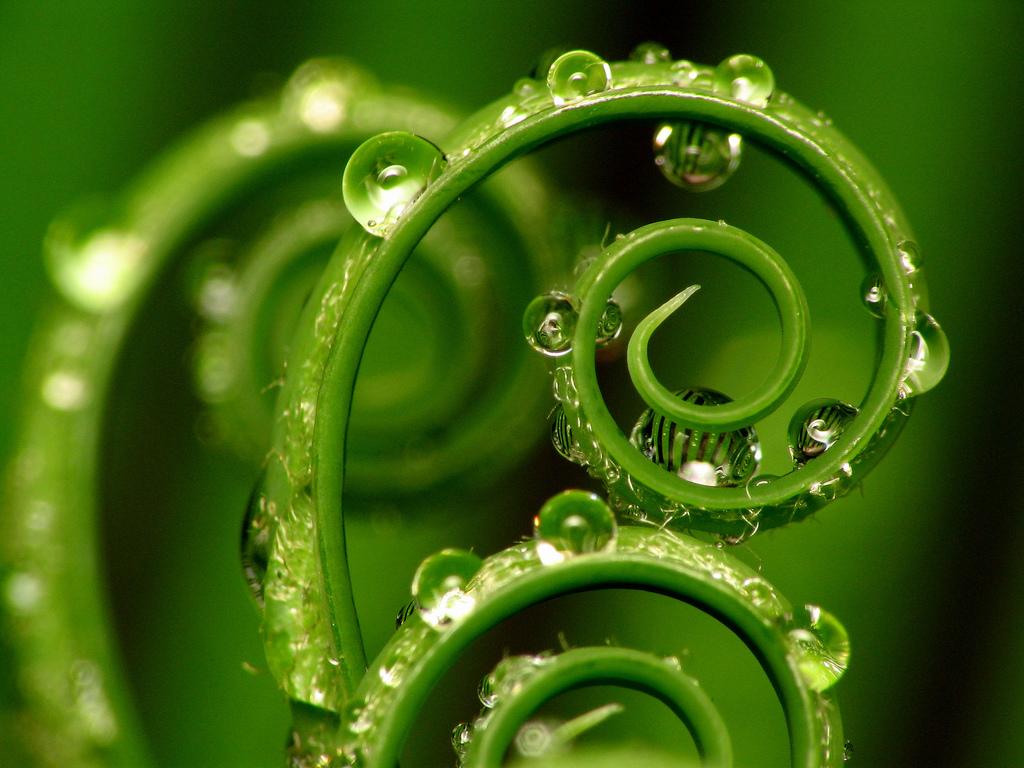 The favourite drink in Italia is coffee.Every people in Italia start your day with cup of coffee.
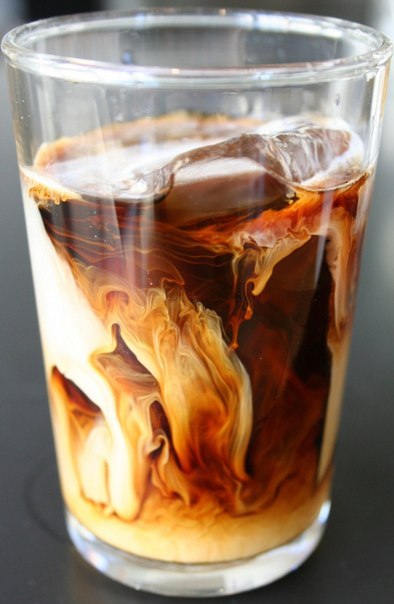 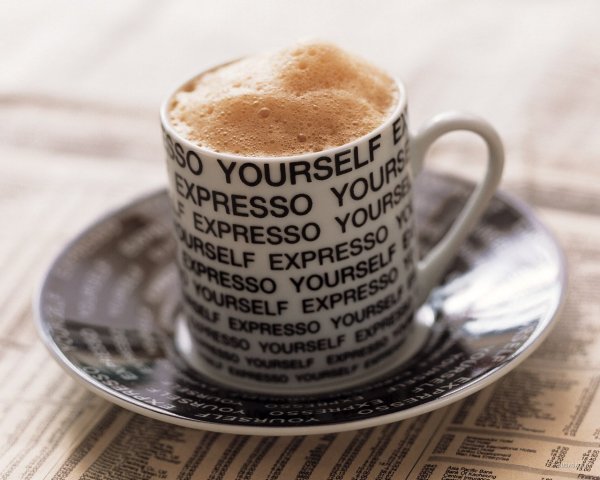 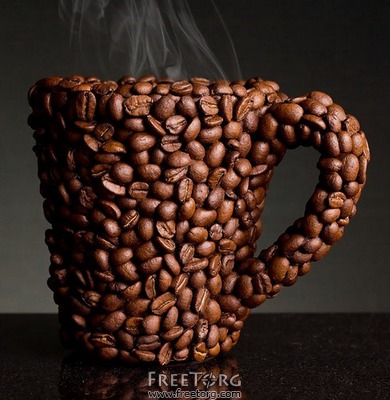 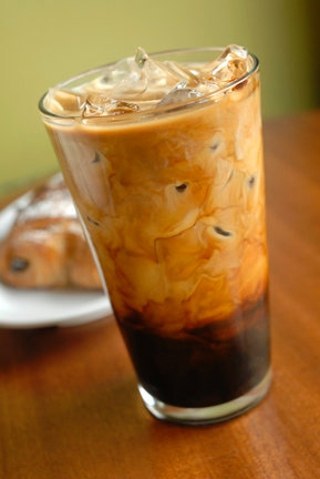 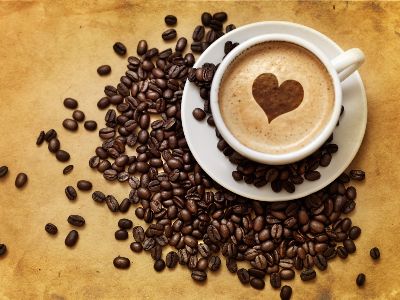 The popular Italy food:
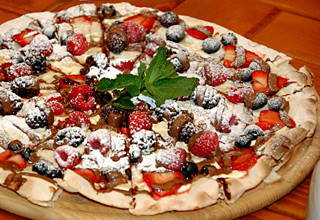 Pizza
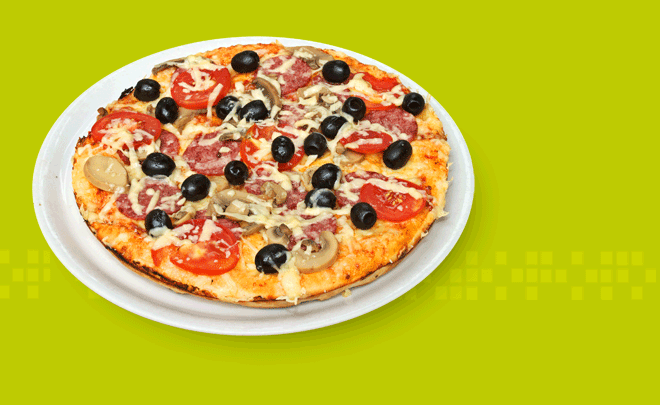 Lasagna
Calzone
Pasta
Risotto
Recipe of pizza “Margarita”
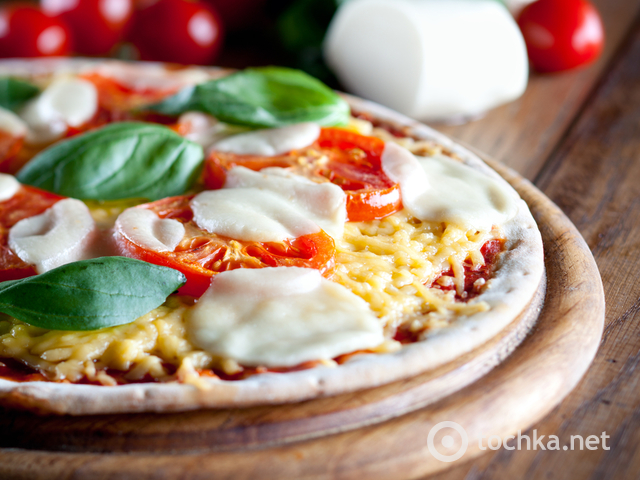 Products:
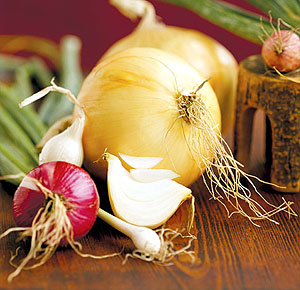 Paste
Mushroom – 450 gram
Cheese – 150 gram
Onion – 1 thing
Tomatoes – 2 things
Eggs – 2 things
Milk – 0.5 liter
Parsley
salt
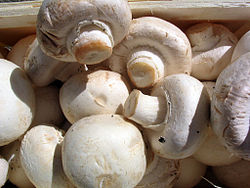 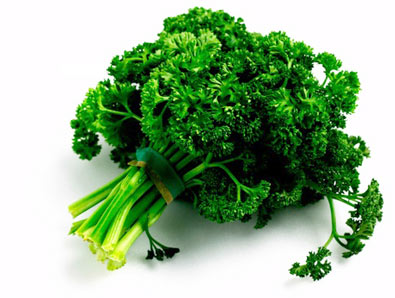 Procedure
The first roll a paste.
After that rub a cheese on paste.
The next bake a paste in oven(Temperature 170-180) for a 10 minutes.
Fry a mushrooms and onion on frying pan.
In the end lay out mushrooms and onion on paste and powder a salt.
Italian cuisine has many deliciousdesserts.
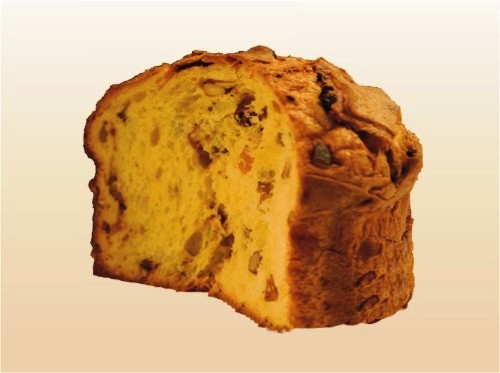 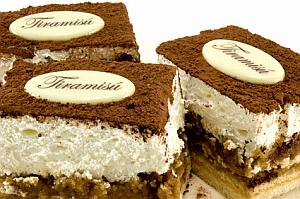 Tiramisu
Panettone
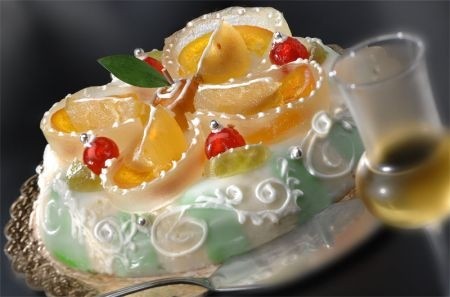 kasata
Recipe of dessert “Tiramisu”.Products:
Cream cheese – 110 gram
condensed milk – 50 gram
Cream – 50 gram
Vanilla 
Coffee – 1 cup
Cookies – 200 gram
Chocolate – 100 gram
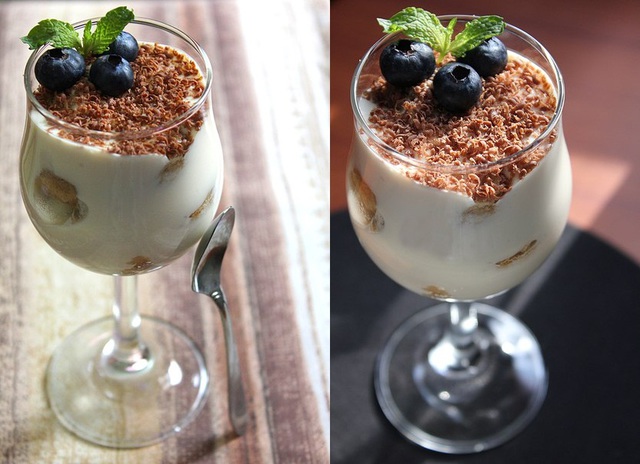 Procedure
The first you must churn cream cheese, condensed milk, cream, vanilla. After that lower cookies in coffee . Put cookies in a glass and put our mix layers . In the end you can pour chocolate.
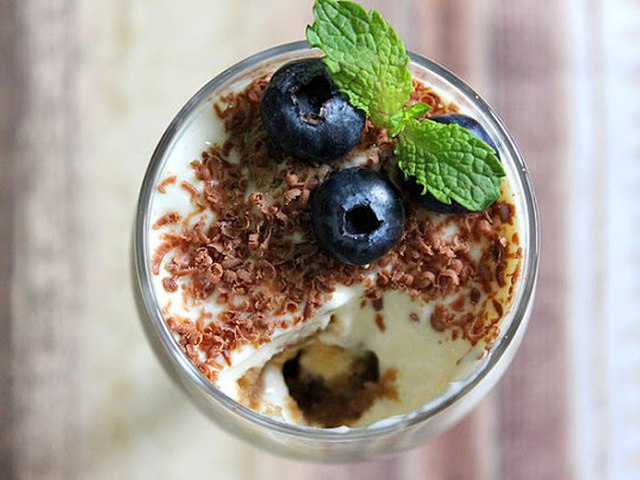 Words
Nutty – пряний
Nutrients – поживні речовини
Seasoning – приправа
Greenery – зелень
Lasagna – лазанья
Calzone – кальцоне
Risotto – різотто
Paste – тісто
Parsley - петрушка
Cream cheese- вершковий сир
condensed milk – згущене молоко
Petryna Mariaform 10 – B class